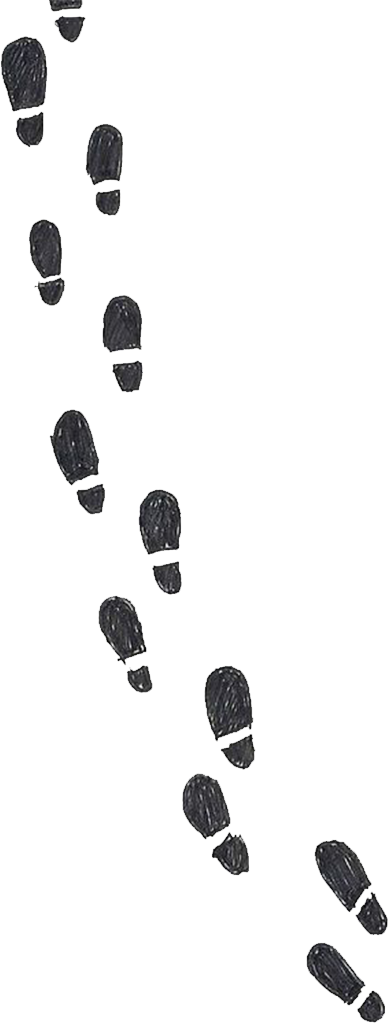 In Anti-Corruption Programs
تکنیک های آشکارسازی فساد
Course Provider: UNISHKA Research Service, Inc.
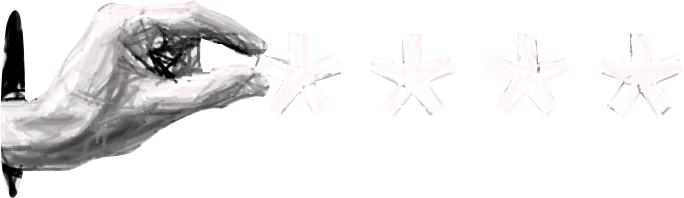 اولین و مهمترین قدم
امنیت شما
امنیت
با خطرات موجود خود را آشنا کنید.
ویروس ها یا بدافراز ها		
داده های خوده را رمزگذاری کنید با استفاده از نرمافزار های همچون Veracrypt

حملات فیشینگ 
احراز هویت دوعاملی 
Google Authenticator
	
استفاده از شبکه خصوصی مجازی ((VPN
ExpressVPN, NordVPN, ProtonVPN, SurfShark, Psiphon, and V2Ray.
امنیت
مجموعه آموزشی «ردیابی فساد».
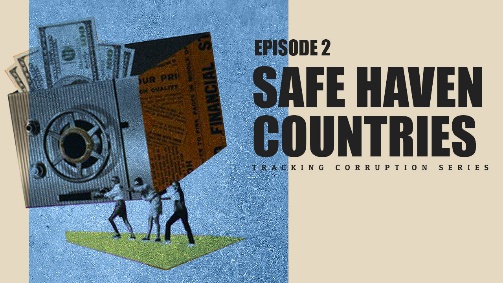 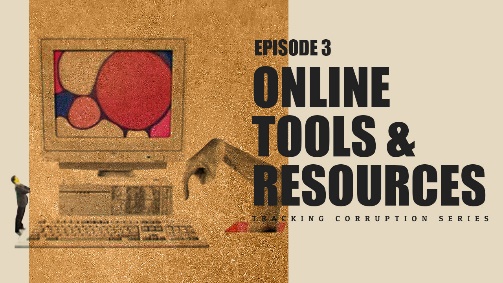 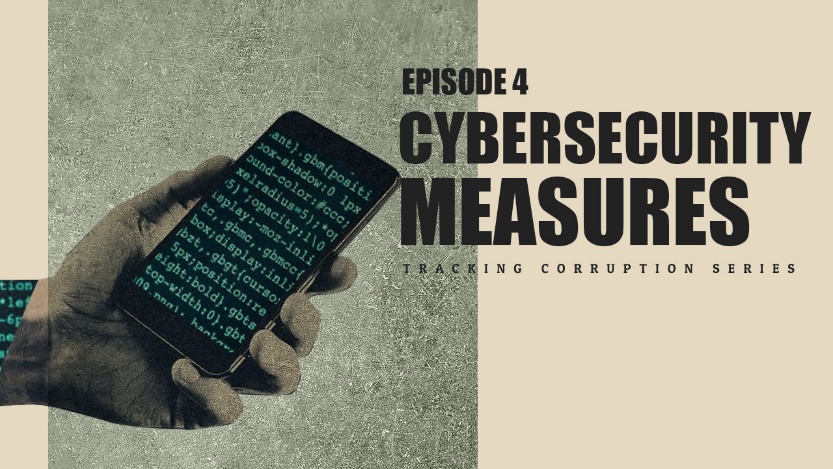 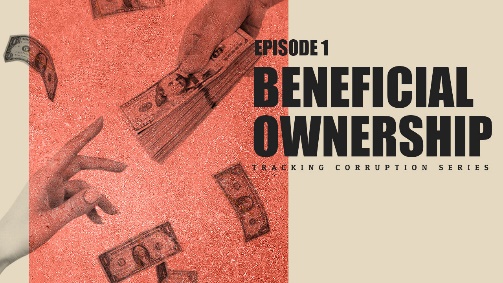 Link: https://www.youtube.com/playlist?list=PL5WPqVd0vBoLAcFBdTsQLA-n-X98XA1Jx
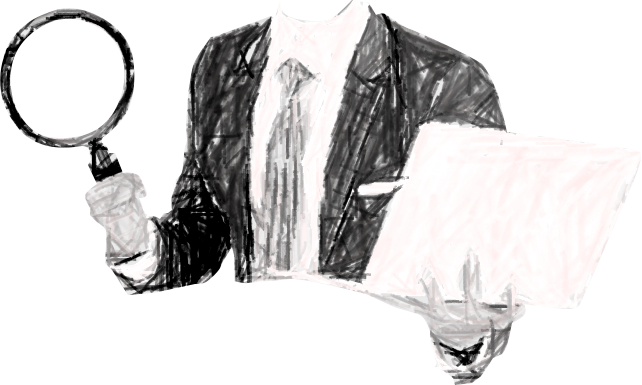 متدولوژی یا روش شناسی
متدولوژی
Open Source Intelligence (OSINT)   اطلاعات منبع باز 
به اطلاعات جمع آوری شده از منابع در دسترس عموم اشاره دارد.
این یک منبع ارزشمند است، اما اطلاعات محدودی دارد و ممکن است نادرستی داشته باشد.

Human Intelligence (HUMINT)   اطلاعات منبع انسانی 
به اطلاعاتی اشاره دارد که از طریق تماسات و روابط انسانی به دست می‌آید.
ابتدا افرادی را شناسایی کنید که ممکن است به اطلاعات دسترسی داشته باشند سپس راه هایی برای به دست آوردن آن اطلاحات بیابید.
باید محتاط باشید. سؤالات را به گونه ای بپرسید که هویت و تحقیق شما را آشکار نکند.
1
شناخت فرد مورد هدف
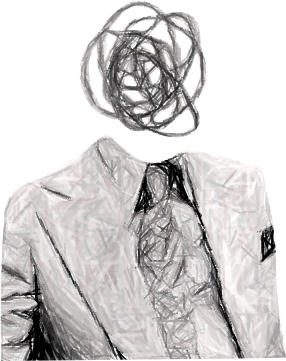 شناخت فرد هدف خود
جمع آوری اطلاعات بیوگرافی
تاریخ تولد، محل تولد، نام قانونی کامل و غیره

فهرستی در سند خود با تمام اطلاعات بیوگرافی هدف خود ایجاد کنید.
مهم است که همیشه منبع اطلاعاتی را که به دست می آورید در پانویس یادداشت کنید.
منابع خود را با آرشیو کردن آنها به طور ایمن ذخیره کنید.
 Archive.org
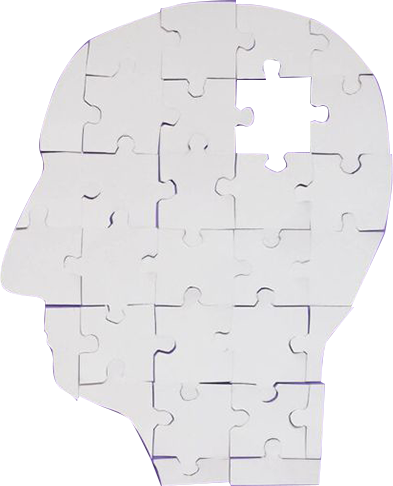 2
ساخت نمایه
ساخت نمایه
ساخت یک نمای کلی جامع از هدف
در کجا سال های اولیه زندگی خود را گذرانده است؟
کجا به مدرسه رفته است؟
بالاترین سطح تحصیلی او چیست؟
چه زمانی به دولت پیوستند؟

بررسی افراد مرتبط نزدیک به هدفتان
اعضای خانواده، خویشاوندان نزدیک و دوستان
چرا؟
موارد پنهان فساد
مالکیت سودمند
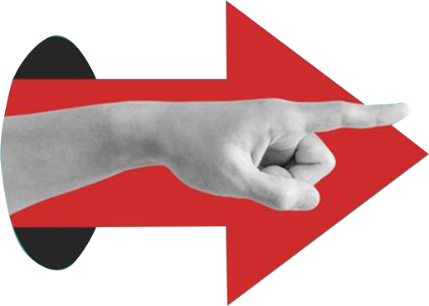 3
تعیین کردن بردار حمله
تعیین کردن بردار حمله
نقض قانون را شناسایی کنید و یک یا دو مورد را برای تهیه گزارش انتخاب کنید.
مثال: قاسم صلواتی	
افشای دخالت پسر در بازار سیاه نفت
تمرکز بر دارایی های قاضی به ارزش بیش از 50 میلیون دلار
نقش داشتن در قتل خیلی ها

تاثیرگذارترین نقطه ضعف را انتخاب کنید.
فهرست مطالب سند خود را بر اساس آن ضعف ترتیب کنید.
تمرکز بر یک یا دو ضعف اساسی برای متمرکز کردن سند شما
4
شناخت شبکه فساد
شناخت شبکه فساد
شما باید با شروع تحقیقات خود، تا جایی که ممکن است شبکه فساد را نقشه برداری کنید.
این معمولا link chart نامیده میشود. 
شما نباید  link chartخود را منتشر کنید!
هدف‌گیری به یک فرد تنها ممکن است باعث بازنشستگی یا اقدامات قانونی شود.
هدف گیری کل شبکه ممکن است اقدامات انتقام جویانه علیه شما را به همراه داشته باشد.
شناسایی روش‌های کسب درآمد شبکه.
دخالت در بازار سیاه نفت
 مواد مخدر
 قاچاق انسان و غیره.
شناخت شبکه فساد
بررسی نقش خاص فرد هدف درون شبکه
او چه کاری انجام می‌دهد؟
 چقدر درگیر است؟
 آیا او مسئول لجستیک است؟
 آیا عملیات مالی را اداره می‌کند؟
Corruption Network Example
This is customarily called a “link chart.”
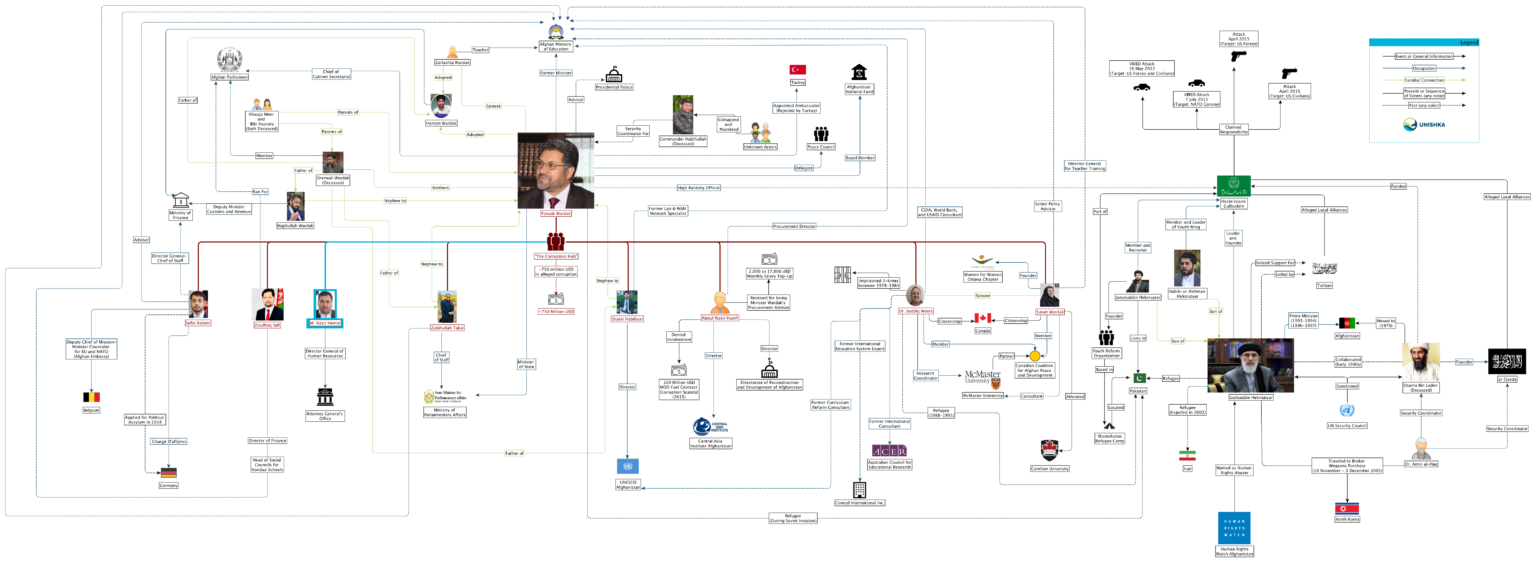 شناخت شبکه فساد
تجزیه و تحلیل فرآیند یا فرآیندهای فاسد که هدف شما را ثروتمند می‌کند.
چگونه هدف شما پول خود را دریافت ؟

همچنین باید بانکی که هدف را استفاده میکند را شناسایی کنید. 
او از کدام بانک یا صرافی برای انتقال پول استفاده می‌کند؟
چرا؟ 
فهم بانک‌های درگیر، فشار اضافی را از طریق تحریم‌های ثانویه ایجاد می‌کند.
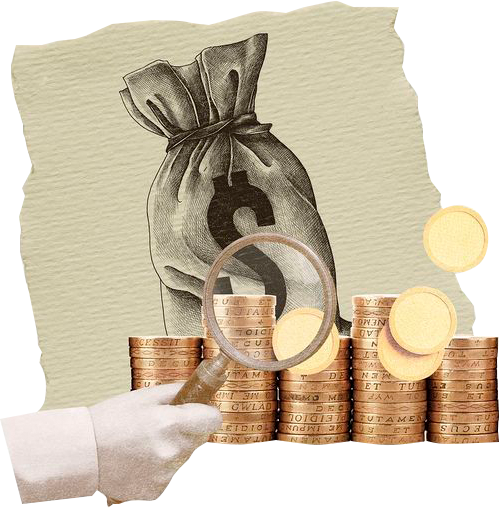 5
بررسی سبک زندگی فرد هدف
بررسی سبک زندگی فرد هدف
پس از درک منابع درآمدی هدف خود، تمرکز خود را روی ردیابی مخارج فرد هدف تغییر دهید:
تعطیلات و سفرهای گذشته هدف را بررسی کنید.
از رسانه های اجتماعی برای فهمیدن عادات سفر هدف استفاده کنید.
اعضای خانواده یا فرزندان ممکن است عکس سفر های خود را پوست کنند.

پیگیری دارایی‌های ارزشمند فرد هدف
خانه‌ها، ویلای‌ها، خودروها، قایق‌ها، ساعت‌های گران‌قیمت.

شناسایی کسب‌وکارهای فرد هدف
تحقیق درباره کسب‌وکارهایی که توسط خانواده، دوستان یا خویشاوندان هدف اداره می‌شود.
بررسی سبک زندگی فرد هدف
از دیتابیس های ثبت کسب و کار برای کشف اطلاعات در مورد دارایی‌ها یا شرکت ها فرد هدف استفاده کنید.
فهرستی از پایگاه‌های اطلاعاتی قابل دسترس مثل پایگاه‌های اطلاعاتی شرکت‌ها، کشتی‌ها و غیره را تهیه کنید.

به صفحه “Resources" در وب سایت  UNISHKAبرای لیستی از پایگاه های داده از کشورهای مختلف دسترسی داشته باشید.
Link: https://unishka.com/resources/
7
منابع و ابزار ها
منابع و ابزار ها
پایگاه‌های اطلاعاتی ثبت شرکت‌ها Business Registeries
BRIS (Business Registers Interconnection System)
Companies House UK
OpenCorporates
UK Land and Property Register

پایگاه‌های اطلاعاتی  OCCRP Aleph

ویبسایت های ردیابی کشتی ها
https://www.marinetraffic.com/
https://www.vesselfinder.com/
منابع و ابزار ها
ابزار های جستجو سوشل مدیا
4CAT
FacePager
https://inteltechniques.com/
https://intelx.io/  - بررسی وجود یک ایمیل در یک نشت داده.
https://osintframework.com/
https://osint.industries/